ШЛЯХИ ОПТИМІЗАЦІЇ ПІДГОТОВКИ СПЕЦІАЛІСТІВ З ГРОМАДСЬКОГО ЗДОРОВ’Я ТА КЛІНІЧНОЇ ПСИХОЛОГІЇ У СУЧАСНИХ УМОВАХ
Миронюк І.С., Слабкий Г.О., Брич В.В.
СУТЬ ПРОБЛЕМИ
Війна  російської федерації проти України  призвела до:
Значимого погіршення громадського здоров»я в країні;
Втрати населенням  пріоритету до поведінки, скерованої на відповідальне відношення до особистого здоров’я з низьким рівнем поведінки скерованої на профілактику захворювань.
ГОЛОВНА ПРОБЛЕМА В КРАЇНІ:
Ментальне виснаження населення із зростанням рівня психологічних та психічних проблем при високому рівні розвитку посттравматичного стресового розладу  та зростанні кількості нарко- , алкоголь- та інших залежностей при підвищенні рівня  саморуйнівної поведінки населення;
ЗАХОДИ КАФЕДРИ
Науково-методичний семінар 

«Вплив війни з російською федерацією на громадське здоров'я в Україні та оптимізація підготовки спеціалістів з громадського здоров’я та клінічної психології здатних вирішувати глобальні медичні виклики, які зумовлені війною»

07.12.2022
ШЛЯХИ ОПТИМІЗАЦІЇ ПІДГОТОВКИ СПЕЦІАЛІСТІВ, ЯКІ ЗДАТНІ ДО ЗАБЕЗПЕЧЕННЯ ПОДОЛАННЯ НЕГАТИВНИХ МЕДИКО-ДЕМОГРАФІЧНИХ НАСЛІДКІВ ВІЙНИ
Стосуються: викладачів, аспірантів і студентів;

Мають направленості: виховну, організаційну, професійну підготовку, наукову складову.
ВИХОВНА СКЛАДОВА полягає в:
забезпеченні стимулювання пізнавальної активності майбутніх фахівців, формування вміння об’єктивно аналізувати та оцінювати політичну ситуацію в Україні і за її межами, виховання відповідального ставлення до виконання своїх професійних обов’язків в умовах війни та в післявоєнний період.
	
	Для  досягнення  планується проведення  ряду заходів виховного патріотичного виховання.
ОРГАНІЗАЦІЙНА СКЛАДОВА:
1. Забезпечити перегляд та формування інтегральної, загальних та спеціальних (фахових) компетентностей для спеціалістів громадського здоров’я та клінічної психології у відповідності до задач, які стоять перед ними по закінченню навчання. 
2. Забезпечити відкриття освітньо-професійні програми «Клінічна та реабілітаційна психологія» другого (магістерського) рівня вищої освіти за спеціальністю 053. Психологія.
3. Забезпечити залучення лекторів із провідних спеціалістів за визначеною проблемою із закордонних закладів вищої освіти до проведення занять з профільних дисциплін освітніх програм, за якими на кафедрі здійснюється підготовка здобувачів вищої освіти
4.  Забезпечити підписання договорів про науково - практичну співпрацю з адміністраціями територіальних громад Закарпатської області на проведення наукових досліджень та практичну підготовку спеціалістів з громадського здоров’я та клінічної психології.
ПРОФЕСІЙНА ПІДГОТОВКА – ОСВІТНЯ СКЛАДОВА
1. Впровадити в освітній процес інноваційні освітні технології та сучасні методики навчання з висвітленням їх застосування у навчально-методичних виданнях та методичних рекомендаціях.
2. Забезпечити залучення до освітнього процесу роботодавців з практичним досвідом роботи в сферах громадського здоров’я і клінічної психології.
3. Внесення доповнень до освітніх програм та робочих програм навчальних дисциплін, за якими здійснюється підготовка здобувачів вищої освіти, скерованих на набуття нових компетентностей, зумовлених війною та рішення викликів, що зумовлені війною з рф. 
4.Розробка нових освітніх програм з урахуванням нових задач, які будуть стояти перед здобувачами вищої освіти по закінченню навчання в нових умовах.
НАУКОВА СКЛАДОВА:
1. Забезпечити активізацію проведення науково-педагогічними працівниками, аспірантами та студентами кафедри наукових досліджень з вивчення медичних наслідків війни та ефективних шляхів їх подолання з висвітленням результатів дослідження у журналах, що індексуються у міжнародних наукометричних базах Scopus або Web of Science; вітчизняних фахових виданнях; участі у колективних монографіях, проєктах тощо.

      2. Провести реєстрацію та започаткувати видання електронного науковопрактичного журналу «Вісник магістратури».
ПРОВЕСТИ В 2023 РОЦІ:
- ІY Міжвузівську науково-практичну конференцію з міжнародною участю «Актуальні питання підготовки та наукової діяльності магістрів галузі знань «Охорона здоров’я»; 
- науково-практичну конференцію з міжнародною участю «Розвиток системи громадського здоров’я України в післявоєнних умовах»; 
- міжнародну науково-практичну конференцію здобувачів вищої освіти і молодих учених «Особливості підготовки спеціалістів по збереженню та зміцненню здоров’я населення в надзвичайних ситуаціях глобального характеру».
ТРЕНІНГ «ПРОСТО ПРО СКЛАДНЕ: ВІД ПСИХОТРАВМИ — ДО СТІЙКОСТІ»
28-29 жовтня 2022 року

	Аудиторія: студенти 1 – 2 курсів спеціальності 053 освітньої програми «Клінічна психологія». 
         Організатори: NGO Nehemiah Ukraine за сприяння UNHCR Ukraine - Aгентство ООН у справах біженців в Україні Dorcas – Ukraine, кафедра.
          Проводили: Рубі Джонстон та Лінн Джонстон (практикуючі міжнародні експерти з психотравми).
ТЕОРЕТИКО-ПРАКТИЧНОГО СЕМІНАР ПО РОБОТІ З ПТСР
В умовах воєнного стану студенти, які навчаються за ОП «Клінічна психологія», готуються надавати психологічну допомогу бійцям З 01.12 по 09.12. 2022 студенти 1 - 2 курсів ОП «Клінічна психологія» та викладачі кафедри наук про здоров’я ФЗФВ (проф. Яцина О., доцент Палько Т.) стали офлайнучасниками за авторською програмою Яни Коробко (PhD: міжнародні відносини та політична психологія, психоаналітик, пройшла навчання в Йельському університеті Нью Хавен (США, 2014), Офіційному королівському медичному коледжі (Мадрид, 2015), університеті Ніца Софія Антіполіс (Ніца, 2018)).
ТЕОРЕТИКО-ПРАКТИЧНИЙ СЕМІНАР ПО РОБОТІ З ПТСР
28-29 жовтня 2022 року
	Аудиторія: студенти 1 – 2 курсів спеціальності 053 освітньої програми «Клінічна психологія», практичні психологи Закарпаття.
	
	За авторською програмою Яни Коробко (PhD: міжнародні відносини та політична психологія, психоаналітик, пройшла навчання в Йельському університеті Нью Хавен (США, 2014), Офіційному королівському медичному коледжі (Мадрид, 2015), університеті Ніца Софія Антіполіс (Ніца, 2018).
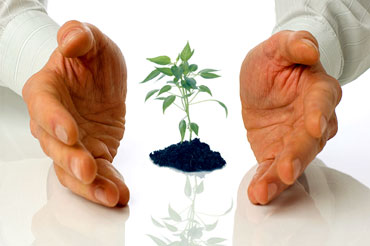 Не бойтесь рисковать и остаться у разбитого корыта… Бойтесь просидеть у своего корыта всю жизнь и не сделать ничего, чтобы начать жить лучше.